TLP, spol. s r.o., Praha – Karlovy Vary – Pardubice
Strana 1
SEVESO III 
Zkušenosti z implementace
Miroslav Dítě
TLP, spol. s r.o.

Tel.:353 997 041, 603 148 025
E-mail: miroslav.dite@tlp-emergency.com
www.tlp-emergency.com
TLP, spol. s r.o., Jáchymovská 80, Karlovy Vary, tel.: 353 997 041, e-mail: miroslav.dite@tlp-emergency.com
Strana 2
SEVESO III
Směrnice Evropského parlamentu a Rady 2012/18/EU ze dne 4. 7. 2012 „o kontrole nebezpečí závažných havárií s přítomností nebezpečných látek a o změně a následném zrušení směrnice Rady 96/82/ES“. Pracovně je nazývána SEVESO III. 

Dle článku č. 31 této směrnice uvedou členské státy v účinnost právní a správní předpisy nezbytné pro dosažení souladu s touto směrnicí do 31. 5. 2015 a použijí tyto předpisy ode dne 1. 6. 2015.
[Speaker Notes: V životě každé společnosti mohou nastat neočekávané mimořádné situace, které mohou podstatně ovlivnit život obyvatel na omezeném území po určitou dobu. Mezi tyto situace patří i vznik mimořádných událostí jako jsou živelní pohromy (povodně a záplavy, vichřice, vysoké sněhové pokrývky, krupobití), havárie, požáry a dopravní nehody spojené s únikem nebezpečných látek do životního prostředí (havárie v chemických provozech, radiační havárie, ropné havárie) a další, které mohou ohrozit životy a zdraví obyvatel a způsobit velké škody na majetku a životním prostředí.]
TLP, spol. s r.o., Jáchymovská 80, Karlovy Vary, tel.: 353 997 041, e-mail: miroslav.dite@tlp-emergency.com
Strana 3
SEVESO III
Směrnice SEVESO III navazuje na systém prevence závažných havárií založený svými předchůdkyněmi. Současně tento systém přizpůsobuje změnám v systému klasifikace chemických látek a směsí,  platný od 1. června 2015:
systém klasifikace chemických látek a směsí stanoví nařízení (ES) č. 1272/2008 o klasifikaci, označování a balení látek a směsí , tzv. nařízení CLP;
tzv. nařízení CLP se ve vztahu k chemickým látkám uplatňuje s účinností od 1. prosince 2010;
ve vztahu k chemickým směsím byla jeho účinnost odložena ke dni 1. června 2015, a k tomuto datu bylo zapotřebí přizpůsobit novému systému klasifikace chemických látek a směsí celou řadu právních předpisů, mezi nimi rovněž tzv. SEVESO směrnici.
[Speaker Notes: V životě každé společnosti mohou nastat neočekávané mimořádné situace, které mohou podstatně ovlivnit život obyvatel na omezeném území po určitou dobu. Mezi tyto situace patří i vznik mimořádných událostí jako jsou živelní pohromy (povodně a záplavy, vichřice, vysoké sněhové pokrývky, krupobití), havárie, požáry a dopravní nehody spojené s únikem nebezpečných látek do životního prostředí (havárie v chemických provozech, radiační havárie, ropné havárie) a další, které mohou ohrozit životy a zdraví obyvatel a způsobit velké škody na majetku a životním prostředí.]
TLP, spol. s r.o., Jáchymovská 80, Karlovy Vary, tel.: 353 997 041, e-mail: miroslav.dite@tlp-emergency.com
Strana 4
SEVESO III - změny
dochází k rozšíření působnosti směrnice na pevninské podzemní zásobníky plynu;
dochází k zavedení výslovné kategorizace závodů v závislosti na množství nebezpečných látek či směsí v nich umístěných;
Evropské komisi se svěřuje pravomoc iniciovat vynětí některé z nebezpečných látek či směsí zahrnutých do přílohy č. 1 z působnosti této směrnice v případě, kdy se domnívá, že tato látka či směs nemůže způsobit riziko závažné havárie;
rozvíjejí se ustanovení o povinnosti členských států zajistit náležité informování veřejnosti, která by mohla být přímo dotčena účinky případných závažných havárií;
[Speaker Notes: V životě každé společnosti mohou nastat neočekávané mimořádné situace, které mohou podstatně ovlivnit život obyvatel na omezeném území po určitou dobu. Mezi tyto situace patří i vznik mimořádných událostí jako jsou živelní pohromy (povodně a záplavy, vichřice, vysoké sněhové pokrývky, krupobití), havárie, požáry a dopravní nehody spojené s únikem nebezpečných látek do životního prostředí (havárie v chemických provozech, radiační havárie, ropné havárie) a další, které mohou ohrozit životy a zdraví obyvatel a způsobit velké škody na majetku a životním prostředí.]
TLP, spol. s r.o., Jáchymovská 80, Karlovy Vary, tel.: 353 997 041, e-mail: miroslav.dite@tlp-emergency.com
Strana 5
SEVESO III - změny
doplňuje se podrobnější úprava požadavků na zapojení dotčené veřejnosti do rozhodovacích procesů týkajících se plánování nových objektů, jejich podstatných změn a rozvojových aktivit v okolí objektů; 
upřesňují se ustanovení o kontrole dodržování povinností v objektech spadajících do působnosti SEVESO směrnice.
[Speaker Notes: V životě každé společnosti mohou nastat neočekávané mimořádné situace, které mohou podstatně ovlivnit život obyvatel na omezeném území po určitou dobu. Mezi tyto situace patří i vznik mimořádných událostí jako jsou živelní pohromy (povodně a záplavy, vichřice, vysoké sněhové pokrývky, krupobití), havárie, požáry a dopravní nehody spojené s únikem nebezpečných látek do životního prostředí (havárie v chemických provozech, radiační havárie, ropné havárie) a další, které mohou ohrozit životy a zdraví obyvatel a způsobit velké škody na majetku a životním prostředí.]
TLP, spol. s r.o., Jáchymovská 80, Karlovy Vary, tel.: 353 997 041, e-mail: miroslav.dite@tlp-emergency.com
Strana 6
SEVESO III
Další změny

Lepší přístup občanů k informacím o rizicích vyplývajících z činnosti podniků v jejich dosahu, a o tom, jak se chovat v případě havárie.
Účinnější pravidla pro účast dotčené veřejnosti v územně plánovacích projektech vztahující se k Seveso objektům.
Přístup k soudní ochraně pro občany, kterým dosud nebyl zaručen odpovídající přístup k informacím a účast v řízení.
Přísnější normy pro kontroly zařízení, aby bylo zajištěno účinnější uplatňování bezpečnostních pravidel.
[Speaker Notes: V životě každé společnosti mohou nastat neočekávané mimořádné situace, které mohou podstatně ovlivnit život obyvatel na omezeném území po určitou dobu. Mezi tyto situace patří i vznik mimořádných událostí jako jsou živelní pohromy (povodně a záplavy, vichřice, vysoké sněhové pokrývky, krupobití), havárie, požáry a dopravní nehody spojené s únikem nebezpečných látek do životního prostředí (havárie v chemických provozech, radiační havárie, ropné havárie) a další, které mohou ohrozit životy a zdraví obyvatel a způsobit velké škody na majetku a životním prostředí.]
TLP, spol. s r.o., Jáchymovská 80, Karlovy Vary, tel.: 353 997 041, e-mail: miroslav.dite@tlp-emergency.com
Strana 7
Zákon č. 224/2015 Sb.
Účinný od 1. 10. 2015
Prováděcí vyhlášky
225. Vyhláška o stanovení rozsahu bezpečnostních opatření fyzické ochrany objektu zařazeného do skupiny A nebo skupiny B

226. Vyhláška o zásadách pro vymezení zóny havarijního plánování a postupu při jejím vymezení a o náležitostech obsahu vnějšího havarijního plánu a jeho struktuře
[Speaker Notes: V životě každé společnosti mohou nastat neočekávané mimořádné situace, které mohou podstatně ovlivnit život obyvatel na omezeném území po určitou dobu. Mezi tyto situace patří i vznik mimořádných událostí jako jsou živelní pohromy (povodně a záplavy, vichřice, vysoké sněhové pokrývky, krupobití), havárie, požáry a dopravní nehody spojené s únikem nebezpečných látek do životního prostředí (havárie v chemických provozech, radiační havárie, ropné havárie) a další, které mohou ohrozit životy a zdraví obyvatel a způsobit velké škody na majetku a životním prostředí.]
TLP, spol. s r.o., Jáchymovská 80, Karlovy Vary, tel.: 353 997 041, e-mail: miroslav.dite@tlp-emergency.com
Strana 8
Zákon č. 224/2015 Sb.
Platný od 11. 9. 2015
Účinný od 1. 10. 2015
Prováděcí vyhlášky
225. Vyhláška o stanovení rozsahu bezpečnostních opatření fyzické ochrany objektu zařazeného do skupiny A nebo skupiny B

226. Vyhláška o zásadách pro vymezení zóny havarijního plánování a postupu při jejím vymezení a o náležitostech obsahu vnějšího havarijního plánu a jeho struktuře
[Speaker Notes: V životě každé společnosti mohou nastat neočekávané mimořádné situace, které mohou podstatně ovlivnit život obyvatel na omezeném území po určitou dobu. Mezi tyto situace patří i vznik mimořádných událostí jako jsou živelní pohromy (povodně a záplavy, vichřice, vysoké sněhové pokrývky, krupobití), havárie, požáry a dopravní nehody spojené s únikem nebezpečných látek do životního prostředí (havárie v chemických provozech, radiační havárie, ropné havárie) a další, které mohou ohrozit životy a zdraví obyvatel a způsobit velké škody na majetku a životním prostředí.]
TLP, spol. s r.o., Jáchymovská 80, Karlovy Vary, tel.: 353 997 041, e-mail: miroslav.dite@tlp-emergency.com
Strana 9
Zákon č. 224/2015 Sb.
227. Vyhláška o náležitostech bezpečnostní dokumentace a rozsahu informací poskytovaných zpracovateli posudku
228. Vyhláška o rozsahu zpracování informace veřejnosti, hlášení o vzniku závažné havárie a konečné zprávy o vzniku a dopadech závažné havárie
229. Vyhláška o způsobu zpracování návrhu ročního plánu kontrol a náležitostech obsahu informace o výsledku kontroly a zprávy o kontrole
[Speaker Notes: V životě každé společnosti mohou nastat neočekávané mimořádné situace, které mohou podstatně ovlivnit život obyvatel na omezeném území po určitou dobu. Mezi tyto situace patří i vznik mimořádných událostí jako jsou živelní pohromy (povodně a záplavy, vichřice, vysoké sněhové pokrývky, krupobití), havárie, požáry a dopravní nehody spojené s únikem nebezpečných látek do životního prostředí (havárie v chemických provozech, radiační havárie, ropné havárie) a další, které mohou ohrozit životy a zdraví obyvatel a způsobit velké škody na majetku a životním prostředí.]
TLP, spol. s r.o., Jáchymovská 80, Karlovy Vary, tel.: 353 997 041, e-mail: miroslav.dite@tlp-emergency.com
Strana 10
Zákon č. 224/2015 Sb. – správní poplatek
Přijetí žádosti o schválení:
návrhu bezpečnostního programu prevence závažných havárií
40 000 Kč
aktualizace bezpečnostního programu prevence závažných havárií
20 000 Kč
návrhu bezpečnostní zprávy 60 000 Kč
aktualizace bezpečnostní  zprávy 30 000 Kč
návrhu zprávy o posouzení bezpečnostní zprávy - 15 000 Kč

Přijetí žádosti o vydání závazného stanoviska podle zákona o PZH  25 000 Kč
[Speaker Notes: V životě každé společnosti mohou nastat neočekávané mimořádné situace, které mohou podstatně ovlivnit život obyvatel na omezeném území po určitou dobu. Mezi tyto situace patří i vznik mimořádných událostí jako jsou živelní pohromy (povodně a záplavy, vichřice, vysoké sněhové pokrývky, krupobití), havárie, požáry a dopravní nehody spojené s únikem nebezpečných látek do životního prostředí (havárie v chemických provozech, radiační havárie, ropné havárie) a další, které mohou ohrozit životy a zdraví obyvatel a způsobit velké škody na majetku a životním prostředí.]
TLP, spol. s r.o., Jáchymovská 80, Karlovy Vary, tel.: 353 997 041, e-mail: miroslav.dite@tlp-emergency.com
Strana 11
Přechodná ustanovení v § 55
Povinnosti provozovatelů v A či B, jejichž zařazení se s novým zákonem nezmění

Do 1. 6.  2015 je nutno předložit KÚ aktualizovaný návrh na zařazení, společně s aktualizovanou dokumentací prevence závažných havárií.
Povinnosti provozovatelů v A či B, jejichž zařazení se s novým zákonem změní

Kdo byl již podle „starého“ zákona zařazen do A nebo B a zjistí, že je jeho zařazení změní (např. provozovatel A se dostane do B), tak do 1. 10. 2016 musí odevzdat návrh na změnu zařazení a předložit posouzení rizik závažné havárie (dříve Analýza a hodnocení rizik), do 1. 10. 2017 pak kompletní dokumentaci podle svého nového zařazení.
TLP, spol. s r.o., Jáchymovská 80, Karlovy Vary, tel.: 353 997 041, e-mail: miroslav.dite@tlp-emergency.com
Strana 12
Přechodná ustanovení v § 55
Povinnosti objektů které mají zpracovaný protokol o nezařazení podle z. č. 59/2006 Sb.

Zpracovat nový protokol o nezařazení podle vzoru v příloze č. 2 zákona č. 224/2015 Sb. a předložit do 1. 10. 2016. 
Pokud zjistí, že přesahuje limity a „spadne“ pod zákon, do 1. 10. 2016 předloží návrh na zařazení podle vzoru v příloze č. 3 k zákonu a do	           1. 10. 2017 kompletní dokumentaci podle svého zařazení do příslušné skupiny.
TLP, spol. s r.o., Jáchymovská 80, Karlovy Vary, tel.: 353 997 041, e-mail: miroslav.dite@tlp-emergency.com
Strana 13
Posouzení rizik
Směrnice klade důraz na prevenci – předcházení riziku s cílem snížit riziko a přijmout opatření ke snížení následků.
Posouzení rizik závažné havárie podle § 9 zákona  o prevenci závažných havárií obsahuje identifikaci zdrojů rizik analýzu rizik a hodnocení rizik.
V rámci posouzení rizik se musí zjistit jakým způsobem může být realizováno nebezpečí, které představují zdroje rizika – najít příčiny a scénáře nežádoucích událostí, odhadnout následky a  frekvence (složky rizika) těchto nežádoucích událostí, posoudit zda jsou pro společnost přijatelné a zda stávající bezpečnostní opatření jsou dostatečná.
[Speaker Notes: V životě každé společnosti mohou nastat neočekávané mimořádné situace, které mohou podstatně ovlivnit život obyvatel na omezeném území po určitou dobu. Mezi tyto situace patří i vznik mimořádných událostí jako jsou živelní pohromy (povodně a záplavy, vichřice, vysoké sněhové pokrývky, krupobití), havárie, požáry a dopravní nehody spojené s únikem nebezpečných látek do životního prostředí (havárie v chemických provozech, radiační havárie, ropné havárie) a další, které mohou ohrozit životy a zdraví obyvatel a způsobit velké škody na majetku a životním prostředí.]
TLP, spol. s r.o., Jáchymovská 80, Karlovy Vary, tel.: 353 997 041, e-mail: miroslav.dite@tlp-emergency.com
Strana 14
Zpracování posudku
V § 9 vyhlášky č. 227/2015 Sb. je zdůrazněn požadavek na doložení všech vstupních dat.
V rámci posouzení rizik jde zejména o meteorologická data, počet obyvatelstva v okolí objektu. Bude vyžadováno doložení jejich zdroje a jejich aktuálnosti.
[Speaker Notes: V životě každé společnosti mohou nastat neočekávané mimořádné situace, které mohou podstatně ovlivnit život obyvatel na omezeném území po určitou dobu. Mezi tyto situace patří i vznik mimořádných událostí jako jsou živelní pohromy (povodně a záplavy, vichřice, vysoké sněhové pokrývky, krupobití), havárie, požáry a dopravní nehody spojené s únikem nebezpečných látek do životního prostředí (havárie v chemických provozech, radiační havárie, ropné havárie) a další, které mohou ohrozit životy a zdraví obyvatel a způsobit velké škody na majetku a životním prostředí.]
TLP, spol. s r.o., Jáchymovská 80, Karlovy Vary, tel.: 353 997 041, e-mail: miroslav.dite@tlp-emergency.com
Strana 15
Změny v přístupu k AHR
Požadavek na systematickou komplexní identifikaci a popis iniciačních událostí možných scénářů závažné havárie je vznesen v příloze vyhlášky č. 227/2015 Sb.
Prováděcí vyhláškou je stanoven způsob hodnocení rizika – je uveden postup pro výpočet přijatelnosti  skupinového rizika.

Posouzení rizik směřuje k tomu, aby se v dokumentaci neřešila jen přijatelnosti či nepřijatelnost rizika, ale byla též podkladem pro prevenci (předcházení) havárií.
[Speaker Notes: V životě každé společnosti mohou nastat neočekávané mimořádné situace, které mohou podstatně ovlivnit život obyvatel na omezeném území po určitou dobu. Mezi tyto situace patří i vznik mimořádných událostí jako jsou živelní pohromy (povodně a záplavy, vichřice, vysoké sněhové pokrývky, krupobití), havárie, požáry a dopravní nehody spojené s únikem nebezpečných látek do životního prostředí (havárie v chemických provozech, radiační havárie, ropné havárie) a další, které mohou ohrozit životy a zdraví obyvatel a způsobit velké škody na majetku a životním prostředí.]
TLP, spol. s r.o., Jáchymovská 80, Karlovy Vary, tel.: 353 997 041, e-mail: miroslav.dite@tlp-emergency.com
Strana 12
Přijatelnost rizika
Společenské riziko se považuje za přijatelné, jestliže platí:
Fh <Fp 
kde pro Fp platí vztah:
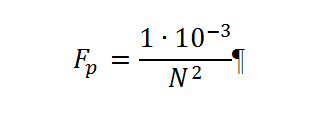 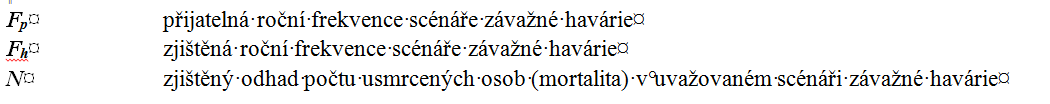 [Speaker Notes: V životě každé společnosti mohou nastat neočekávané mimořádné situace, které mohou podstatně ovlivnit život obyvatel na omezeném území po určitou dobu. Mezi tyto situace patří i vznik mimořádných událostí jako jsou živelní pohromy (povodně a záplavy, vichřice, vysoké sněhové pokrývky, krupobití), havárie, požáry a dopravní nehody spojené s únikem nebezpečných látek do životního prostředí (havárie v chemických provozech, radiační havárie, ropné havárie) a další, které mohou ohrozit životy a zdraví obyvatel a způsobit velké škody na majetku a životním prostředí.]
TLP, spol. s r.o., Praha – Karlovy Vary – Pardubice
Strana 17
Certifikovaná metodika
- je návodem ke zpracování Posouzení rizik. Je již certifikována a připravena k vydání.
- obsahuje návody, nebo odkazy na veřejně publikované metodiky či ČSN ke splnění všech kapitol posouzení rizik.
[Speaker Notes: V životě každé společnosti mohou nastat neočekávané mimořádné situace, které mohou podstatně ovlivnit život obyvatel na omezeném území po určitou dobu. Mezi tyto situace patří i vznik mimořádných událostí jako jsou živelní pohromy (povodně a záplavy, vichřice, vysoké sněhové pokrývky, krupobití), havárie, požáry a dopravní nehody spojené s únikem nebezpečných látek do životního prostředí (havárie v chemických provozech, radiační havárie, ropné havárie) a další, které mohou ohrozit životy a zdraví obyvatel a způsobit velké škody na majetku a životním prostředí.]
TLP, spol. s r.o., Jáchymovská 80, Karlovy Vary, tel.: 353 997 041, e-mail: miroslav.dite@tlp-emergency.com
Strana 18
Hodnocení rizika
Celková přijatelnost rizika daného objektu pro jeho okolí je podmíněna přijatelnou roční frekvencí scénářů závažné havárie zjištěnou pro všechny hodnocené scénáře, souhrnem hodnocení dopadů závažné havárie na životní prostředí a hodnocením účinnosti a dostatečnosti preventivních a represivních havarijních opatření.
TLP, spol. s r.o., Jáchymovská 80, Karlovy Vary, tel.: 353 997 041, e-mail: miroslav.dite@tlp-emergency.com
Strana 19
Zkušenosti s aplikací
Provozovatelé „zaspali“
Zaspala i PS – zákon byl vydán až 11.9. 2015 s účinností od 1.10. 2015. Termín na splnění přechodných povinností však zůstal 1.6. 2016. Doba na plnění se tedy zkrátila o 4 měsíce.
KÚ vycházejí provozovatelům termínově vstříc
TLP, spol. s r.o., Jáchymovská 80, Karlovy Vary, tel.: 353 997 041, e-mail: miroslav.dite@tlp-emergency.com
Strana 20
Zkušenosti s aplikací - nejasnosti
Co je závažná havárie??? Kritéria???
Je-li termín závažná havárie, může být jen obyčejná havárie?
A je toho víc, takže pokračování příště …….
TLP, spol. s r.o., Jáchymovská 80, Karlovy Vary, tel.: 353 997 041, e-mail: miroslav.dite@tlp-emergency.com
Strana 21
TLP, spol. s r. o.
Děkuji za pozornost